Fotot e projektit
KENDI I LODRAV PER FEMIJE JASHT SHKOLLES


Shkolla fillore e mesme e ulet “Asdreni” Llabjan
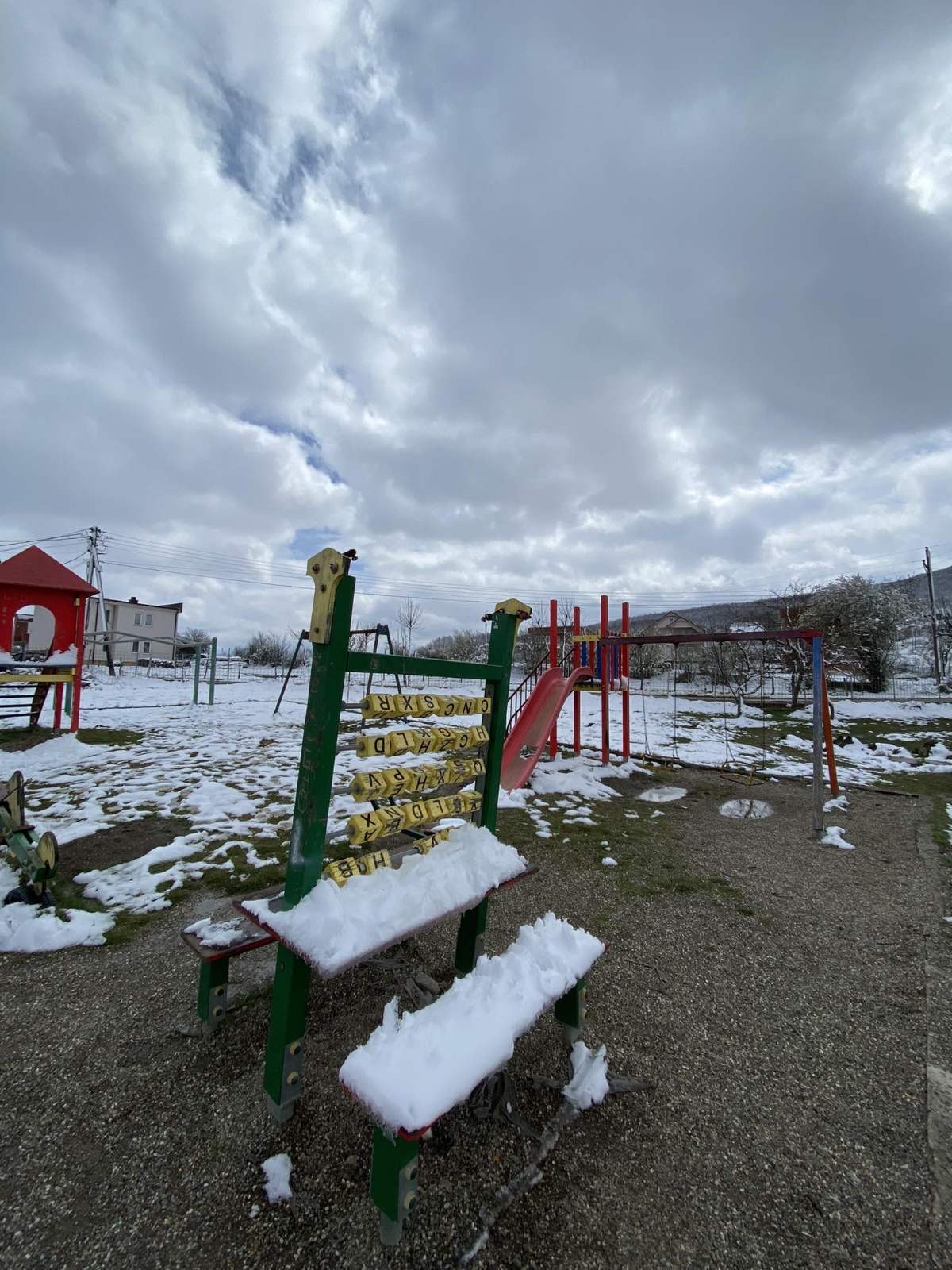 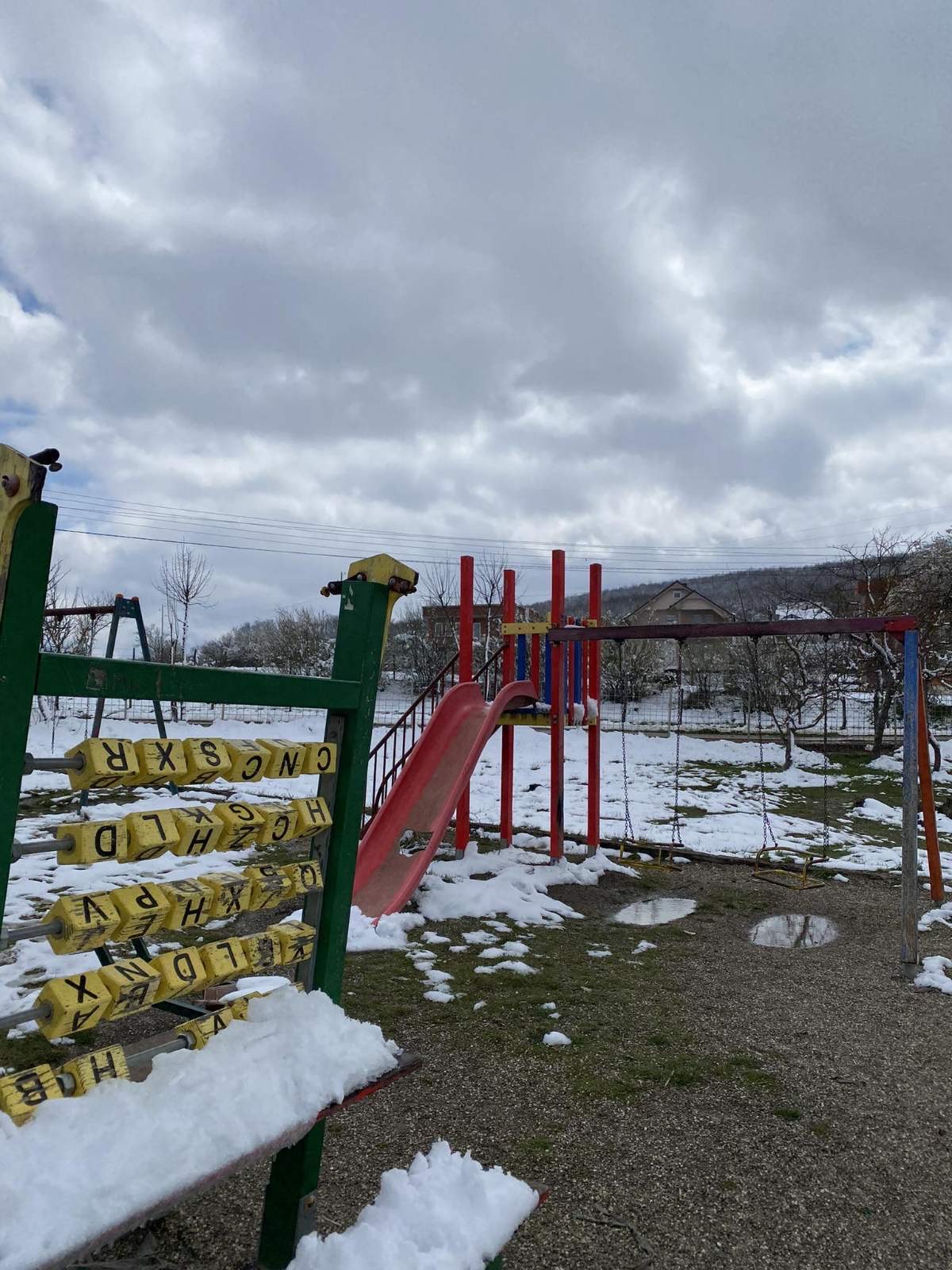 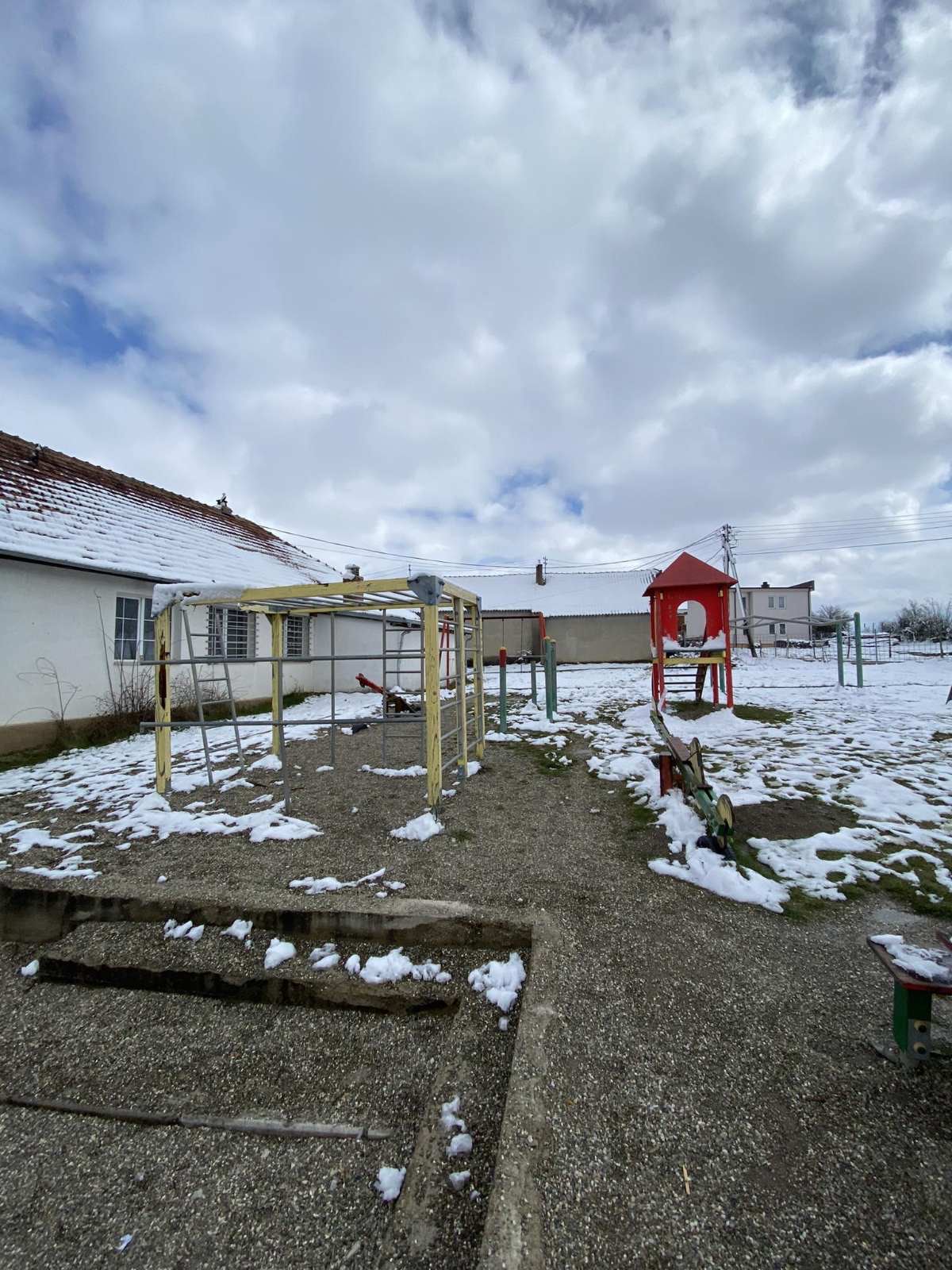 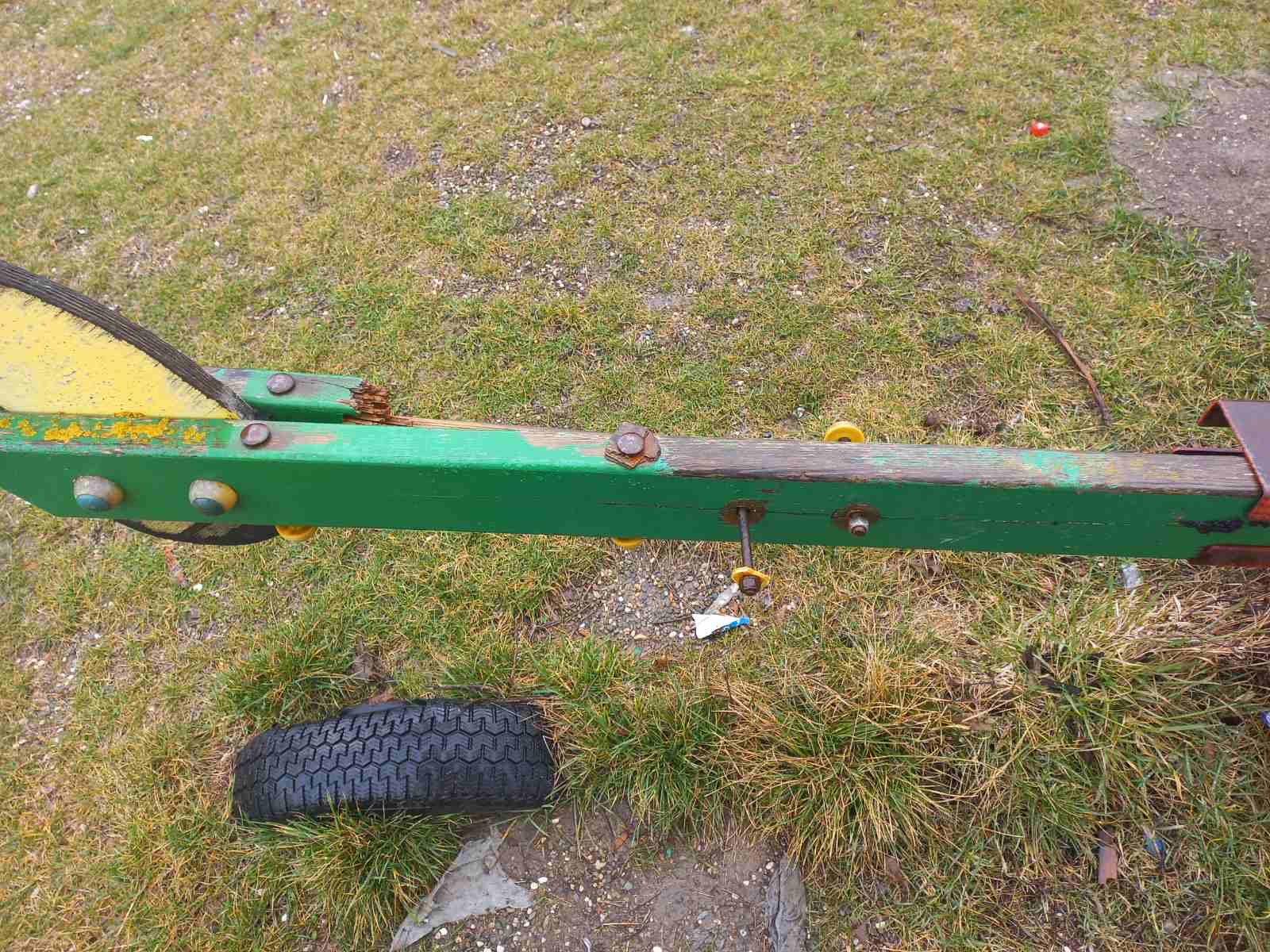 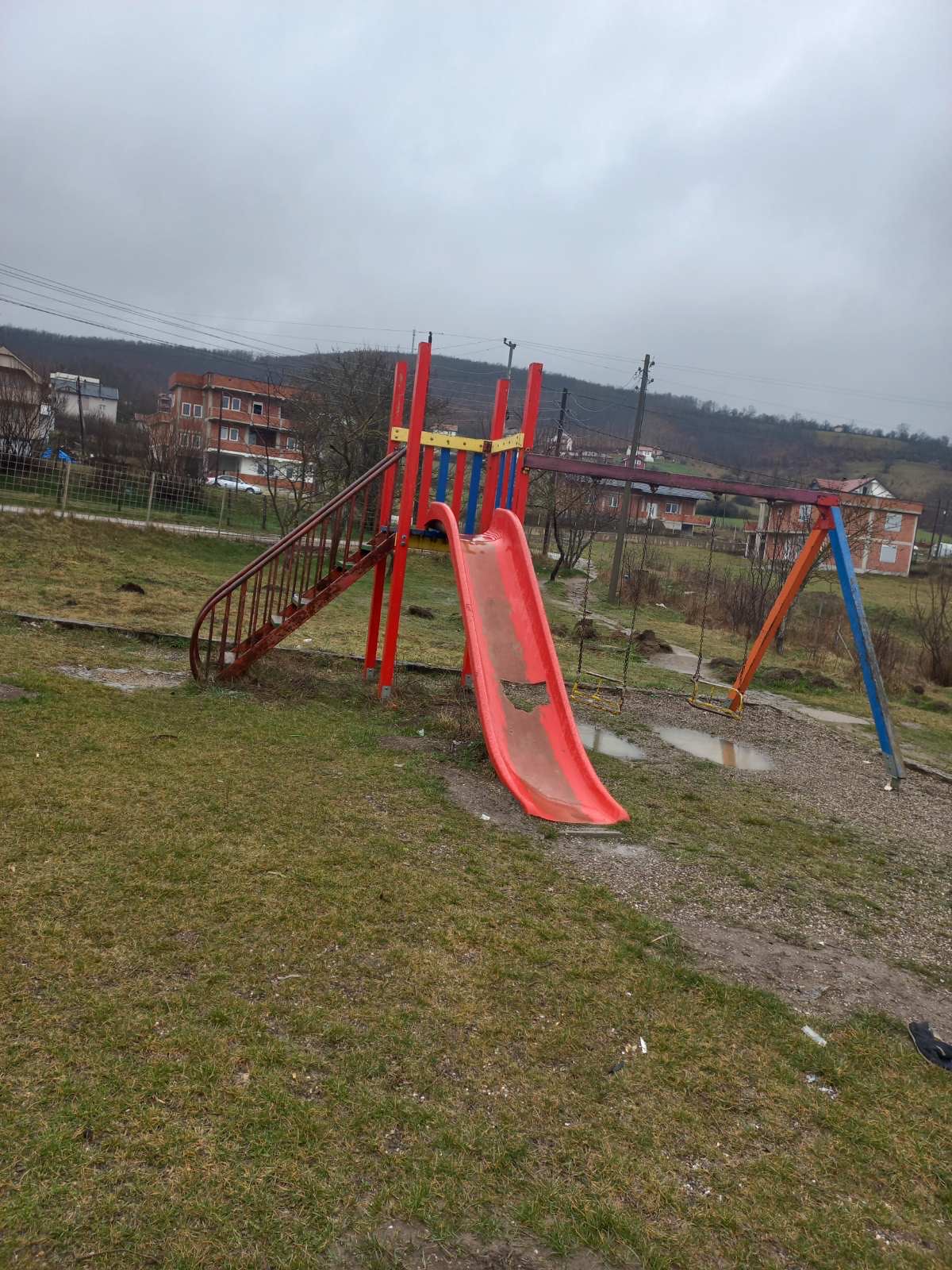 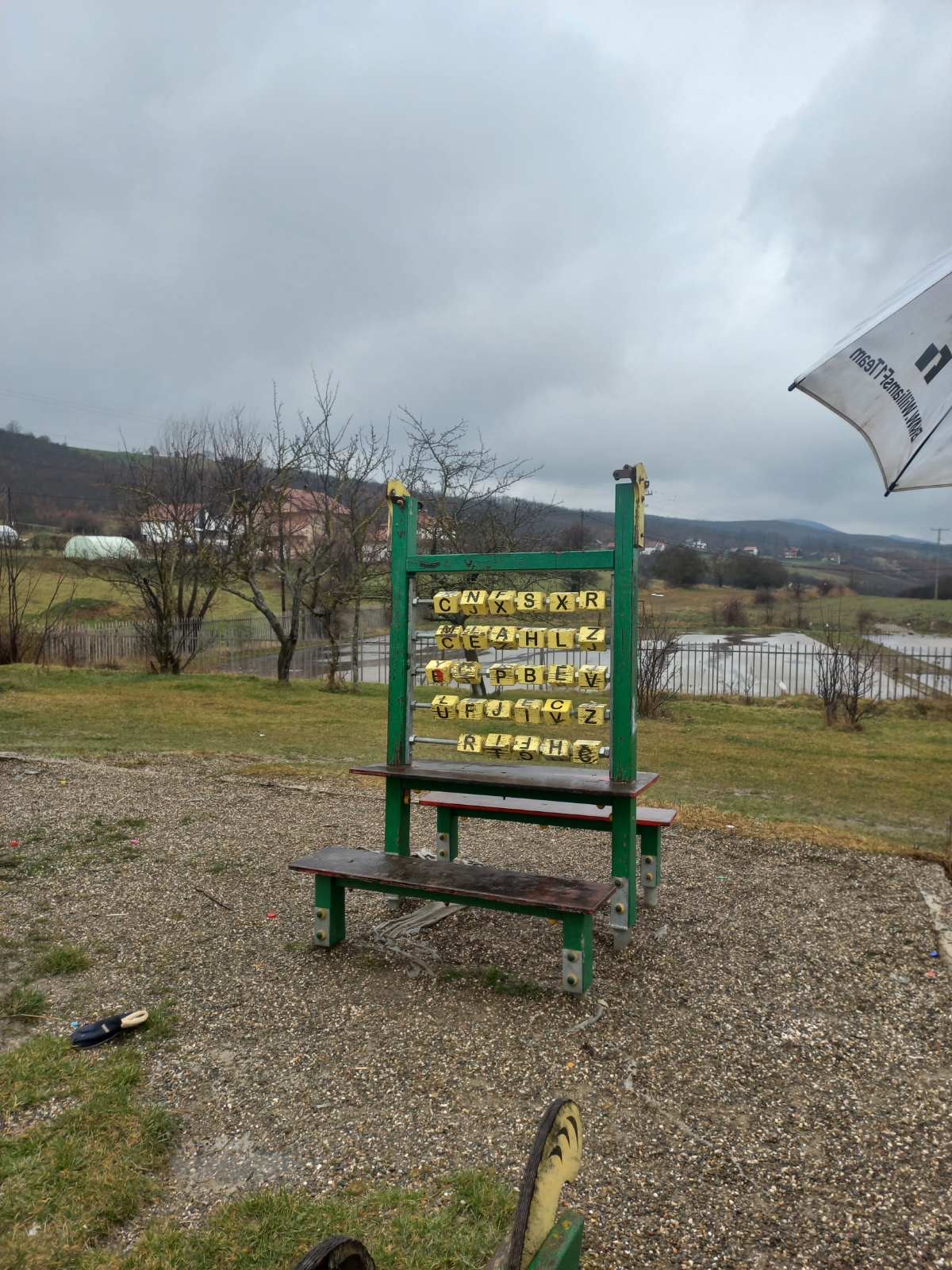 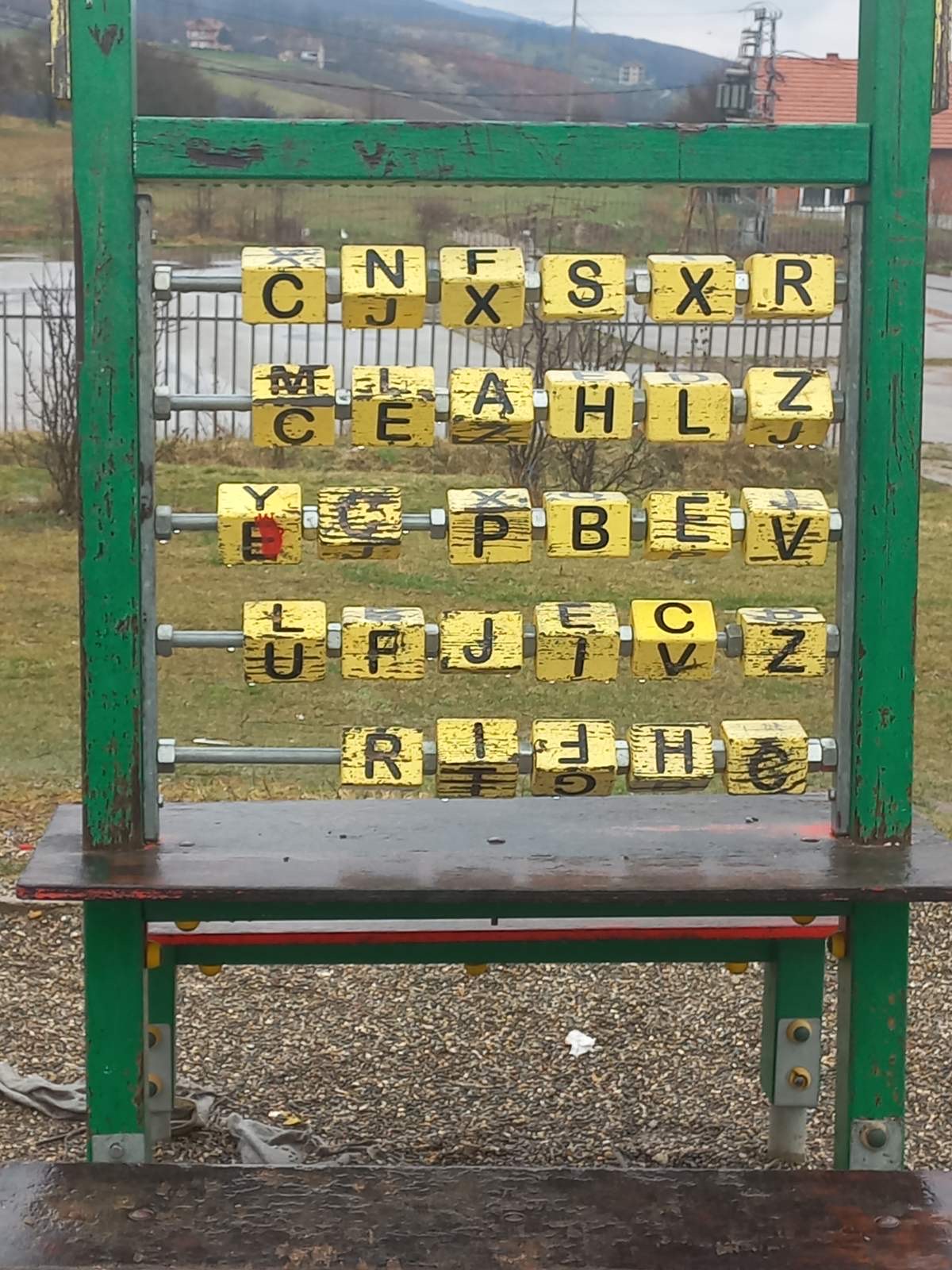 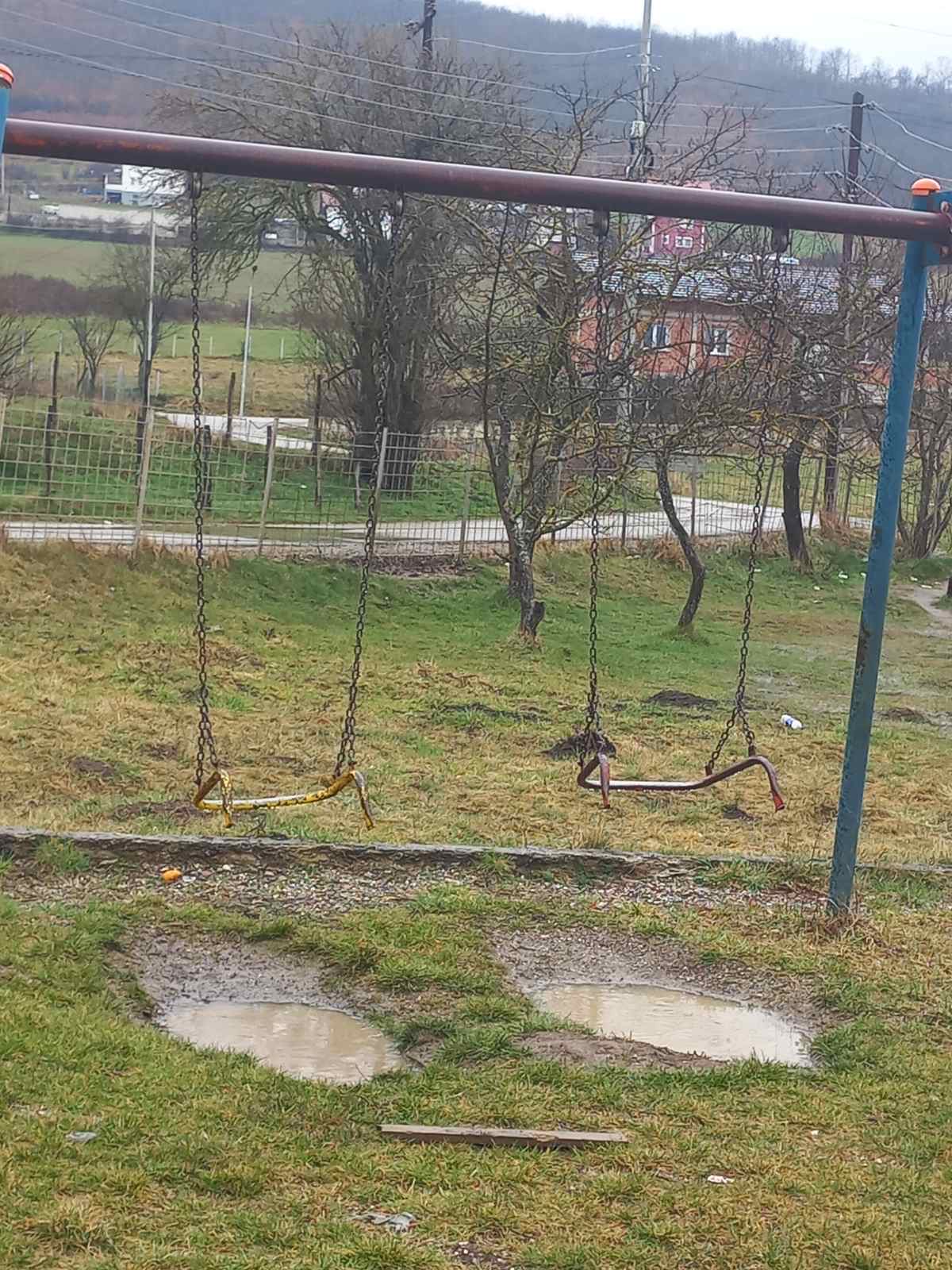 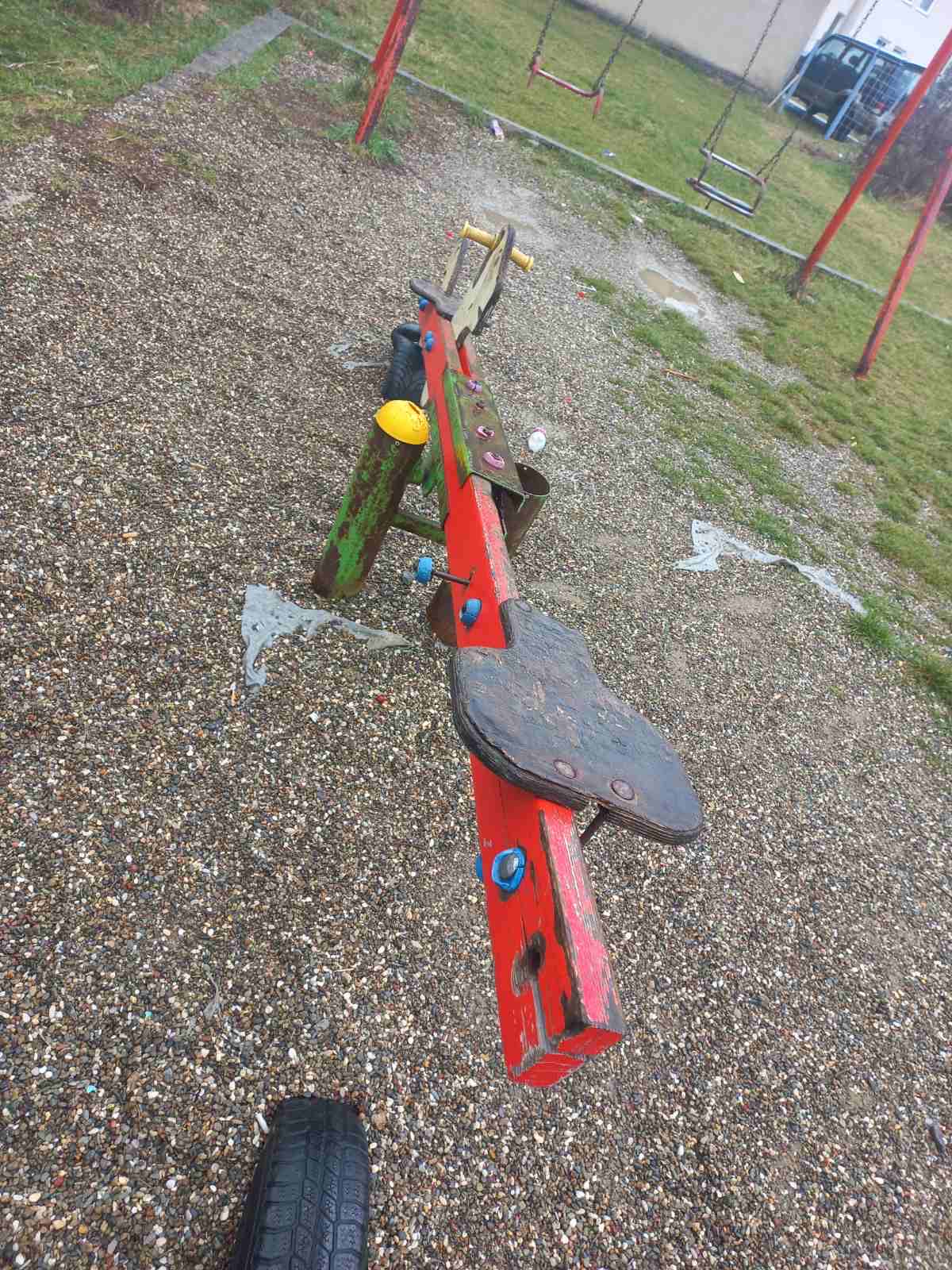 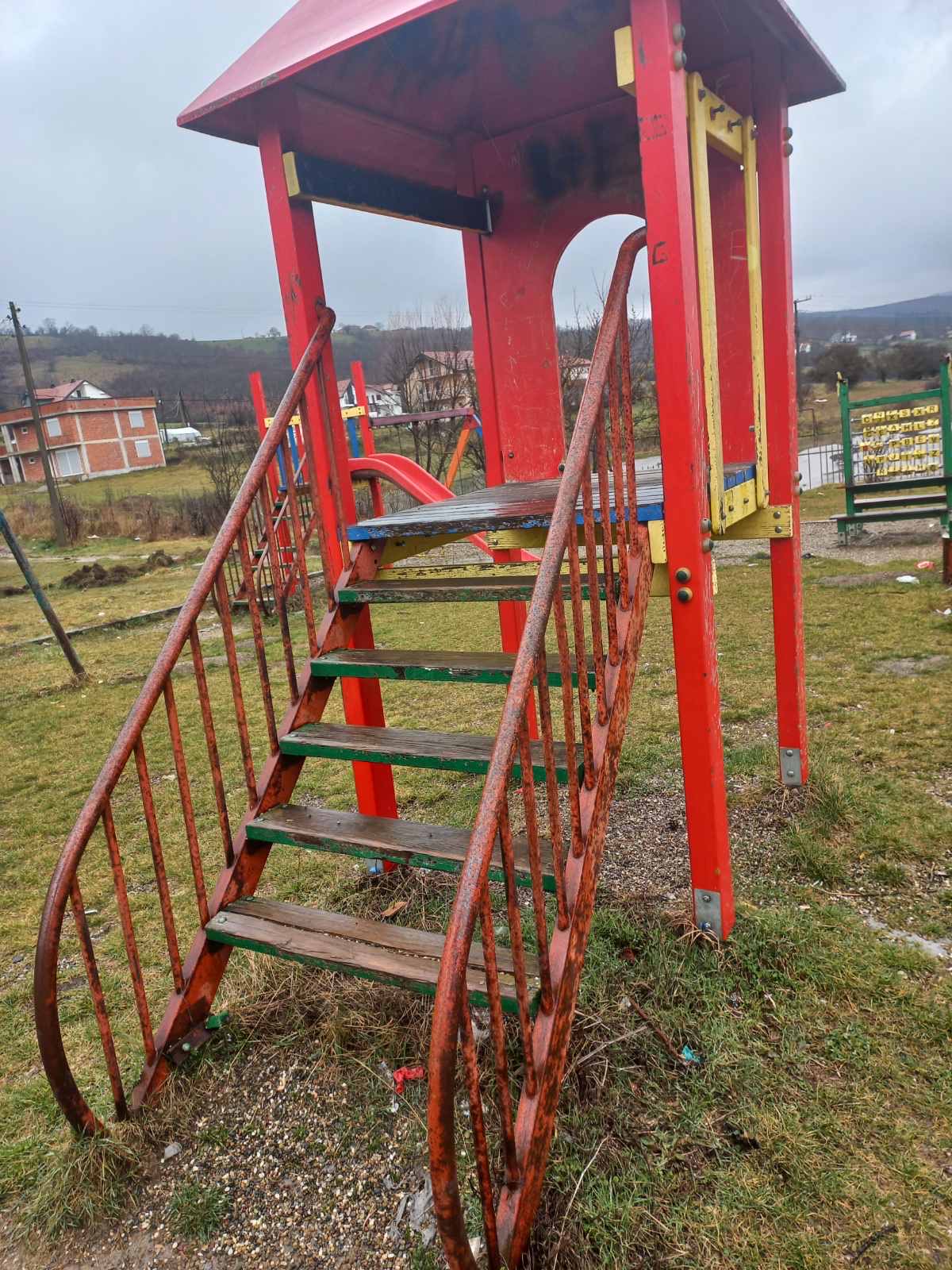 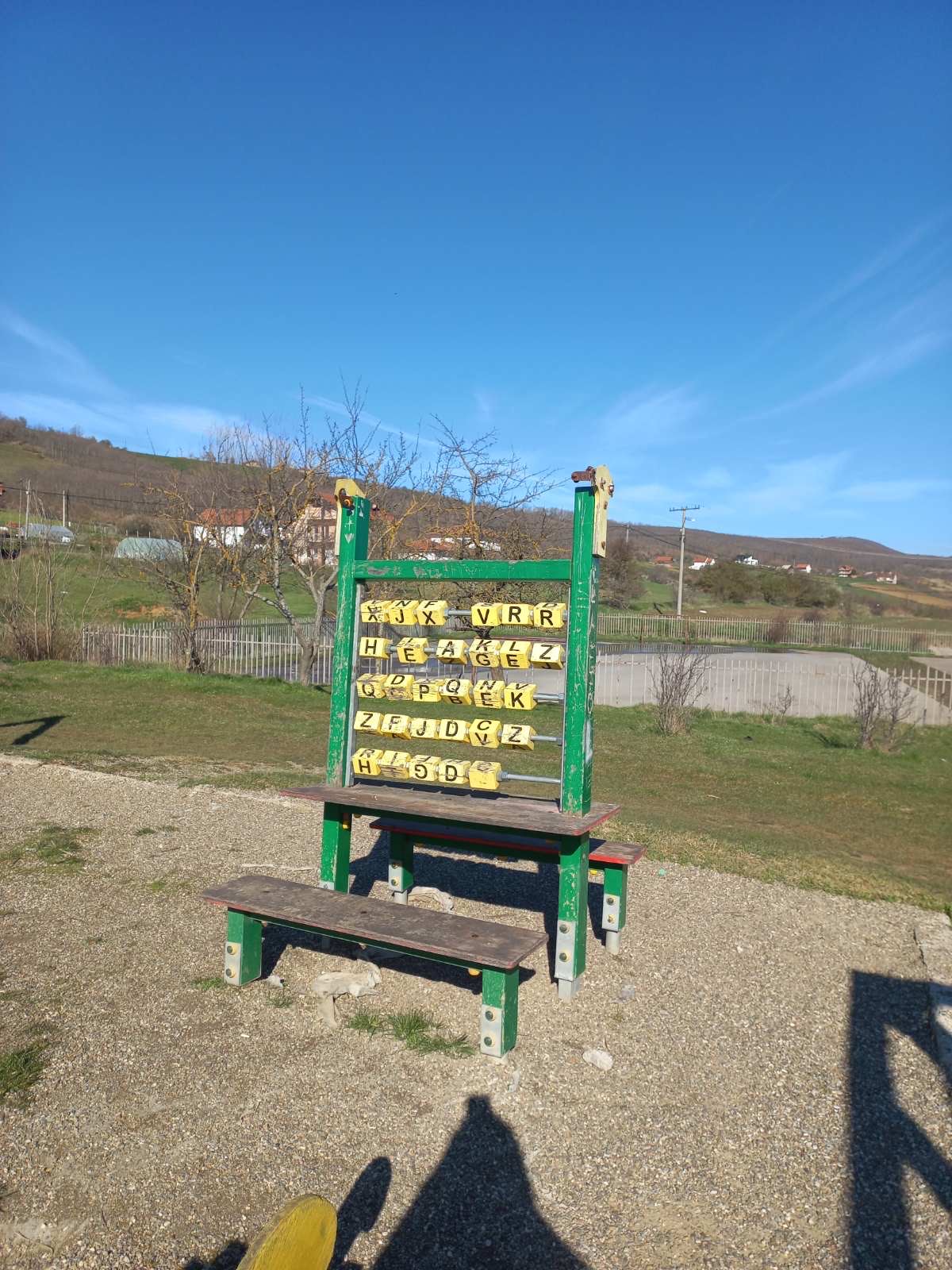 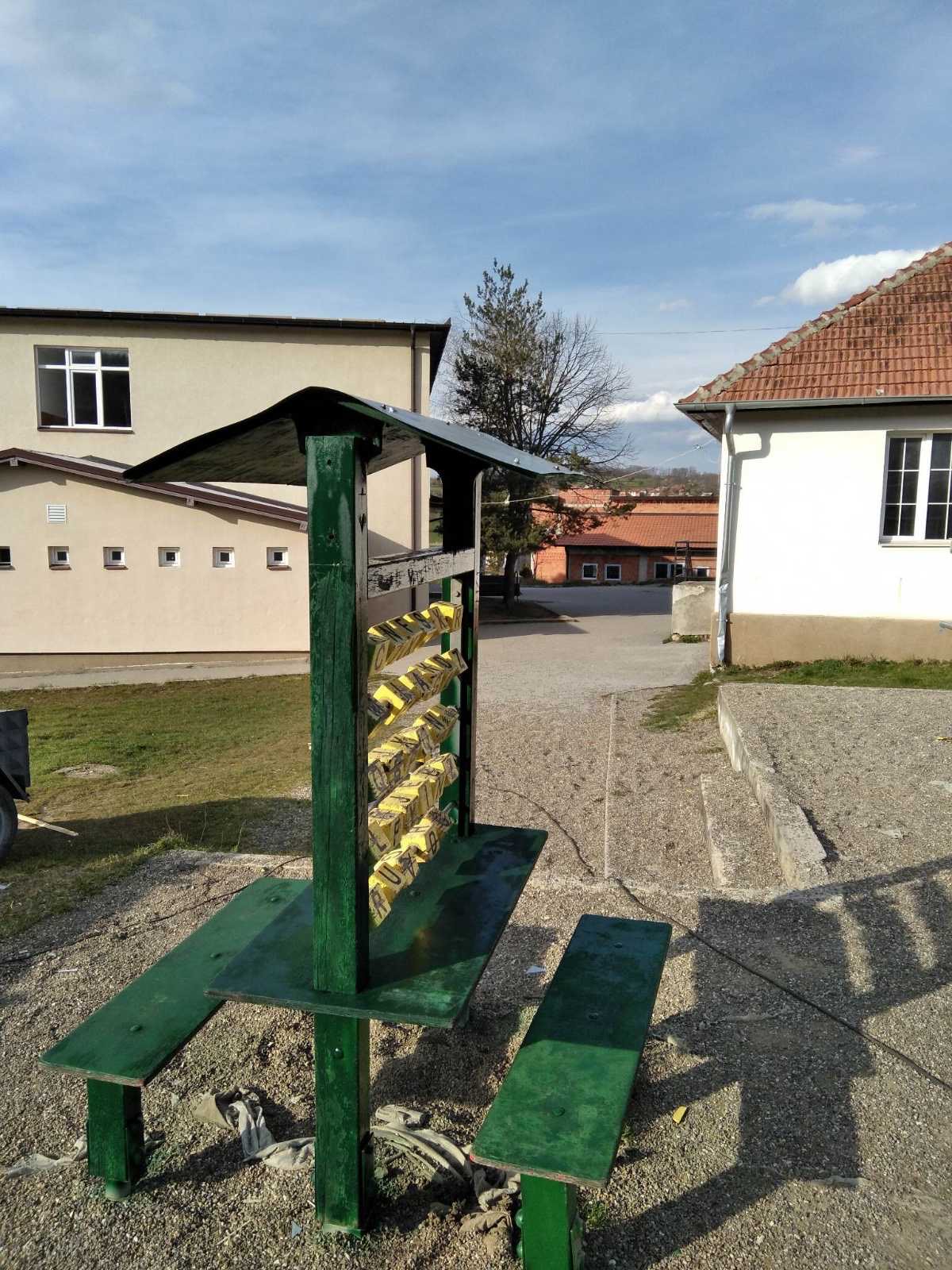 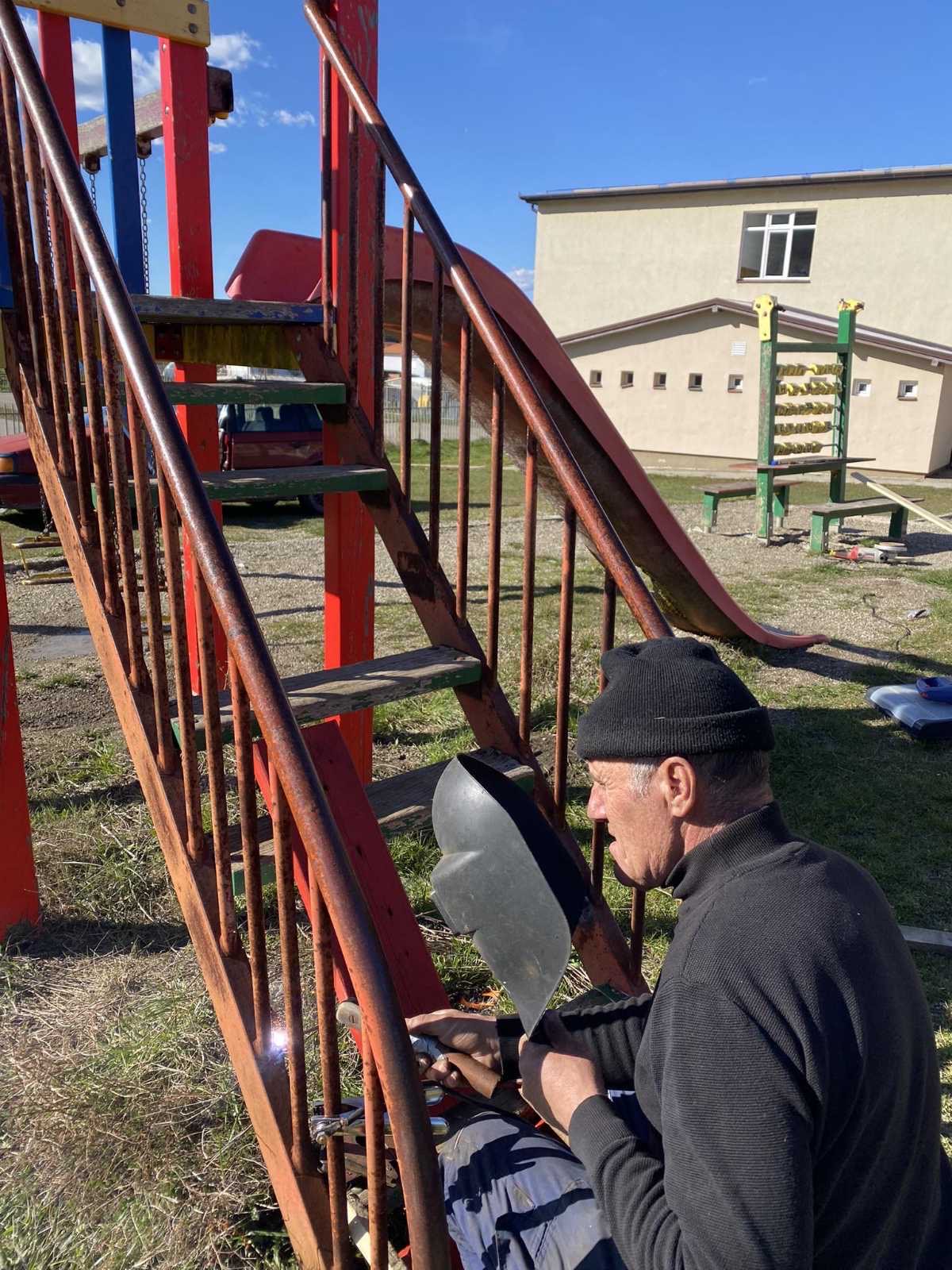 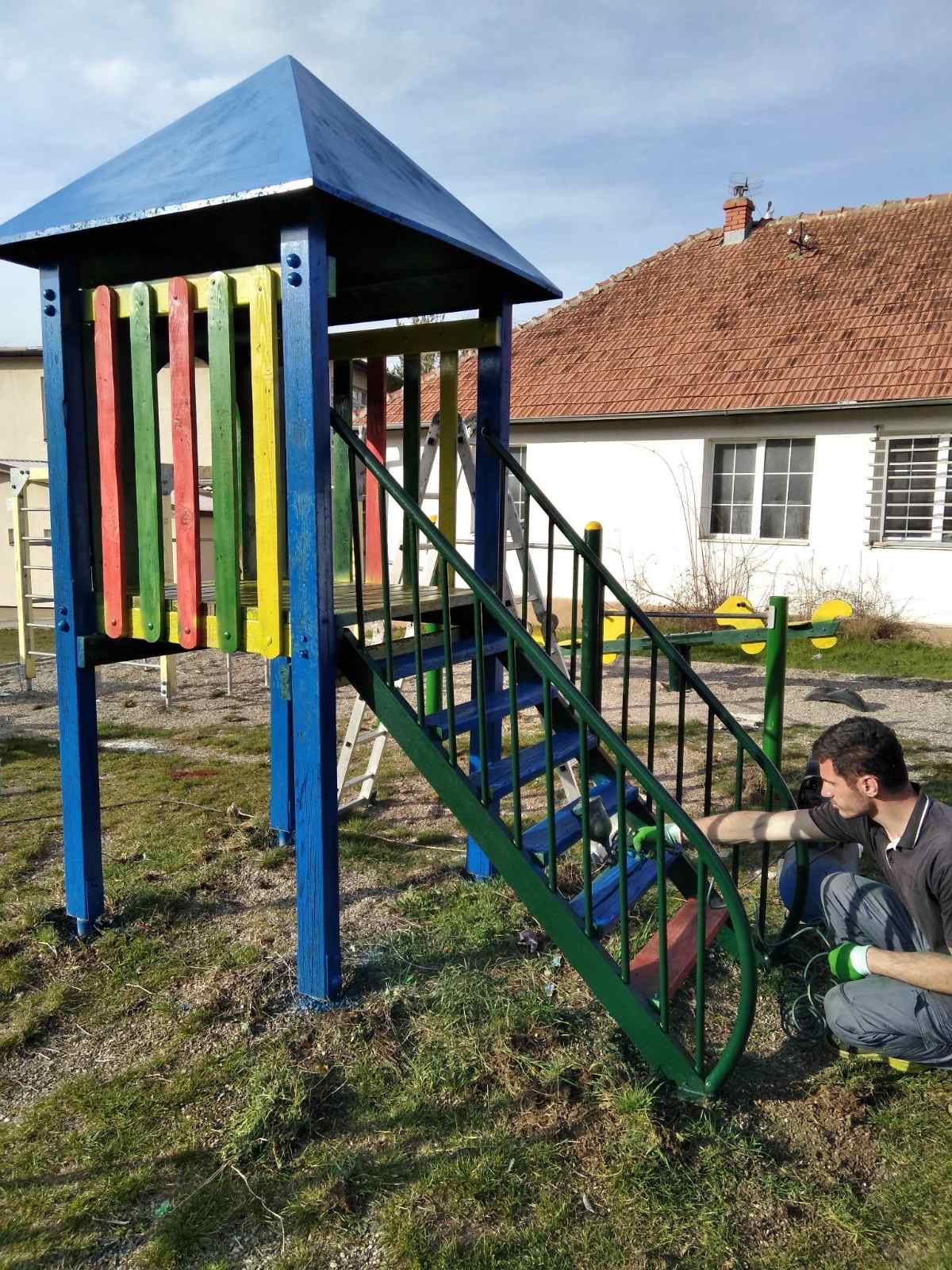 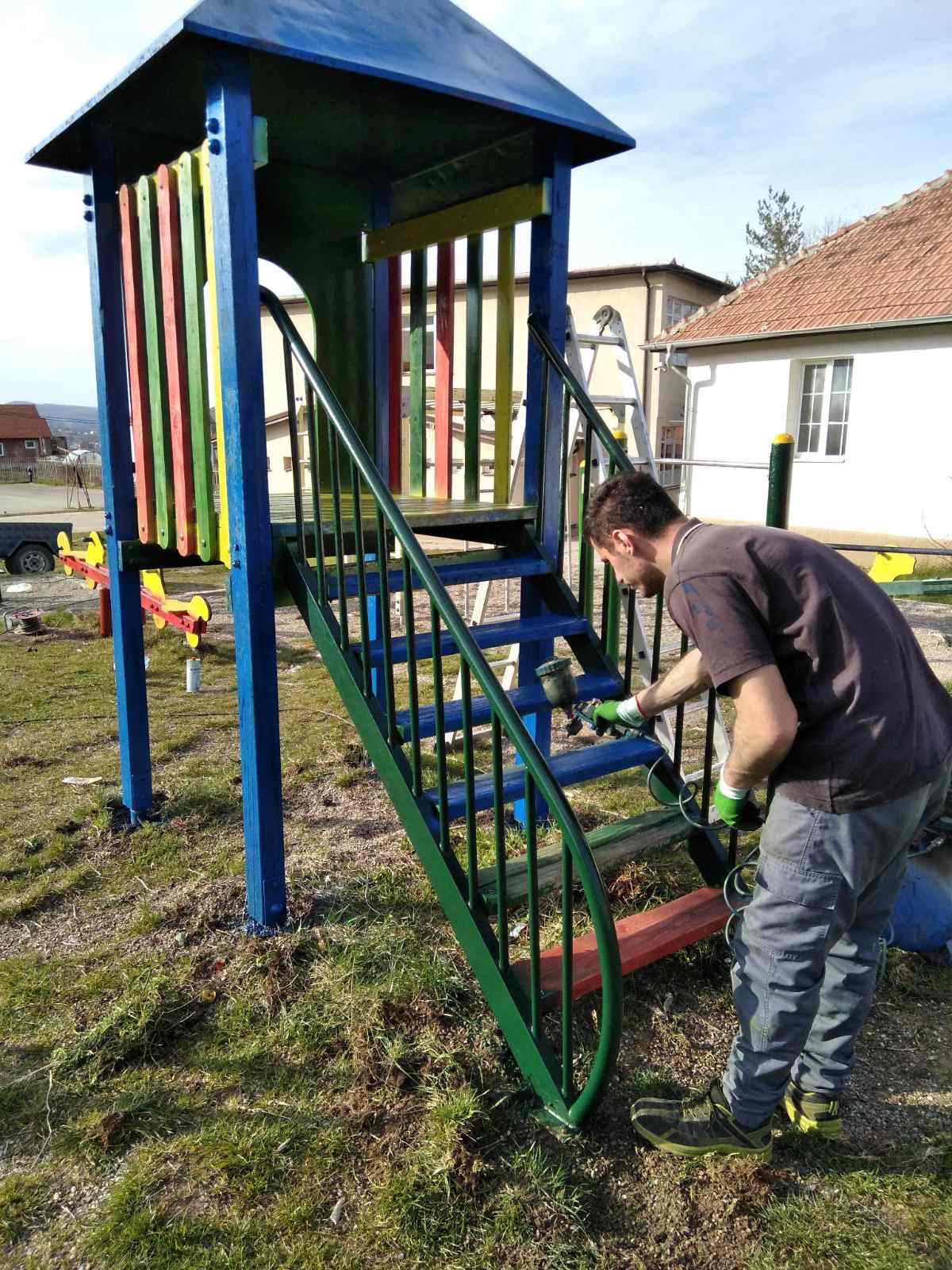 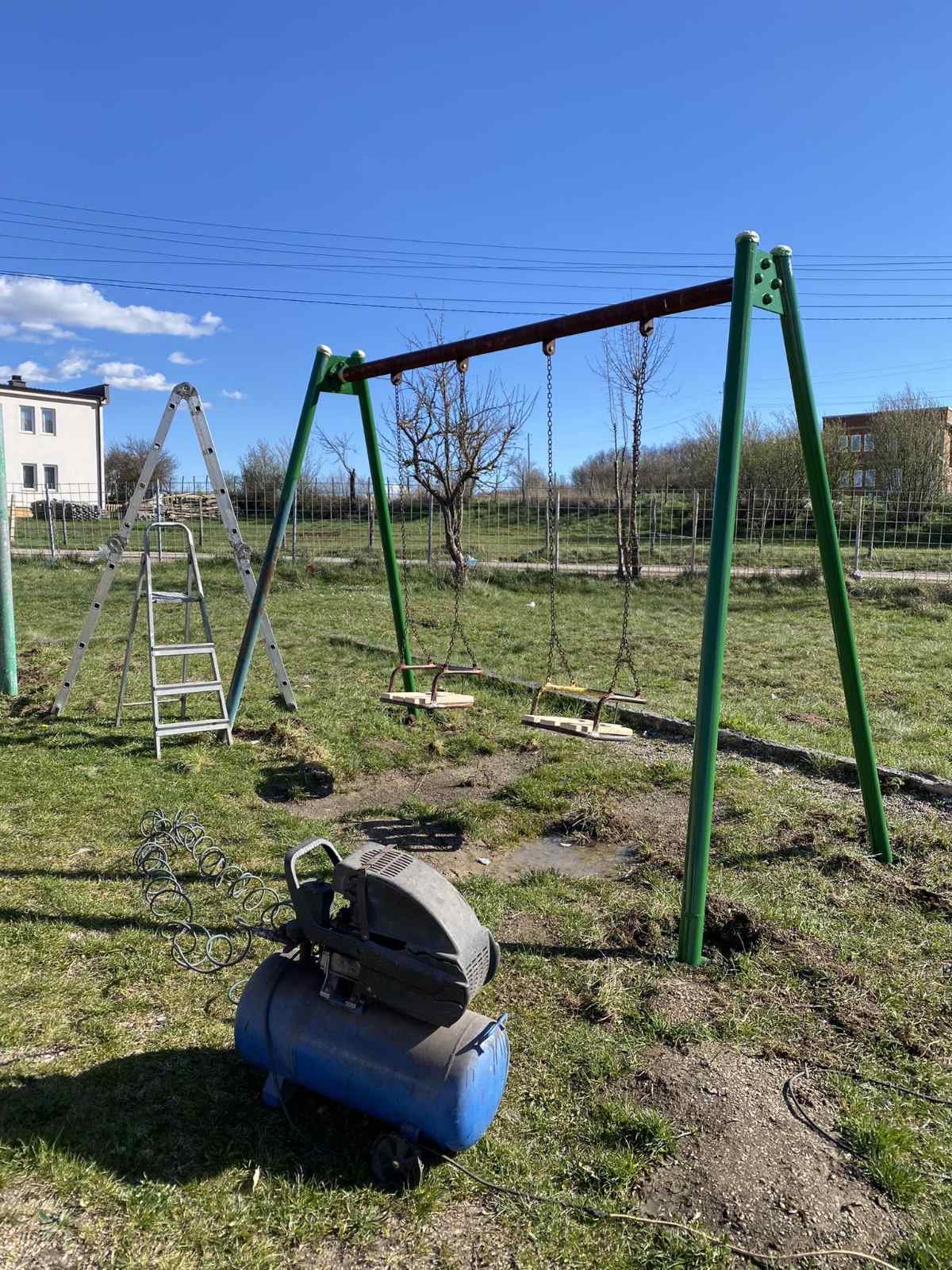 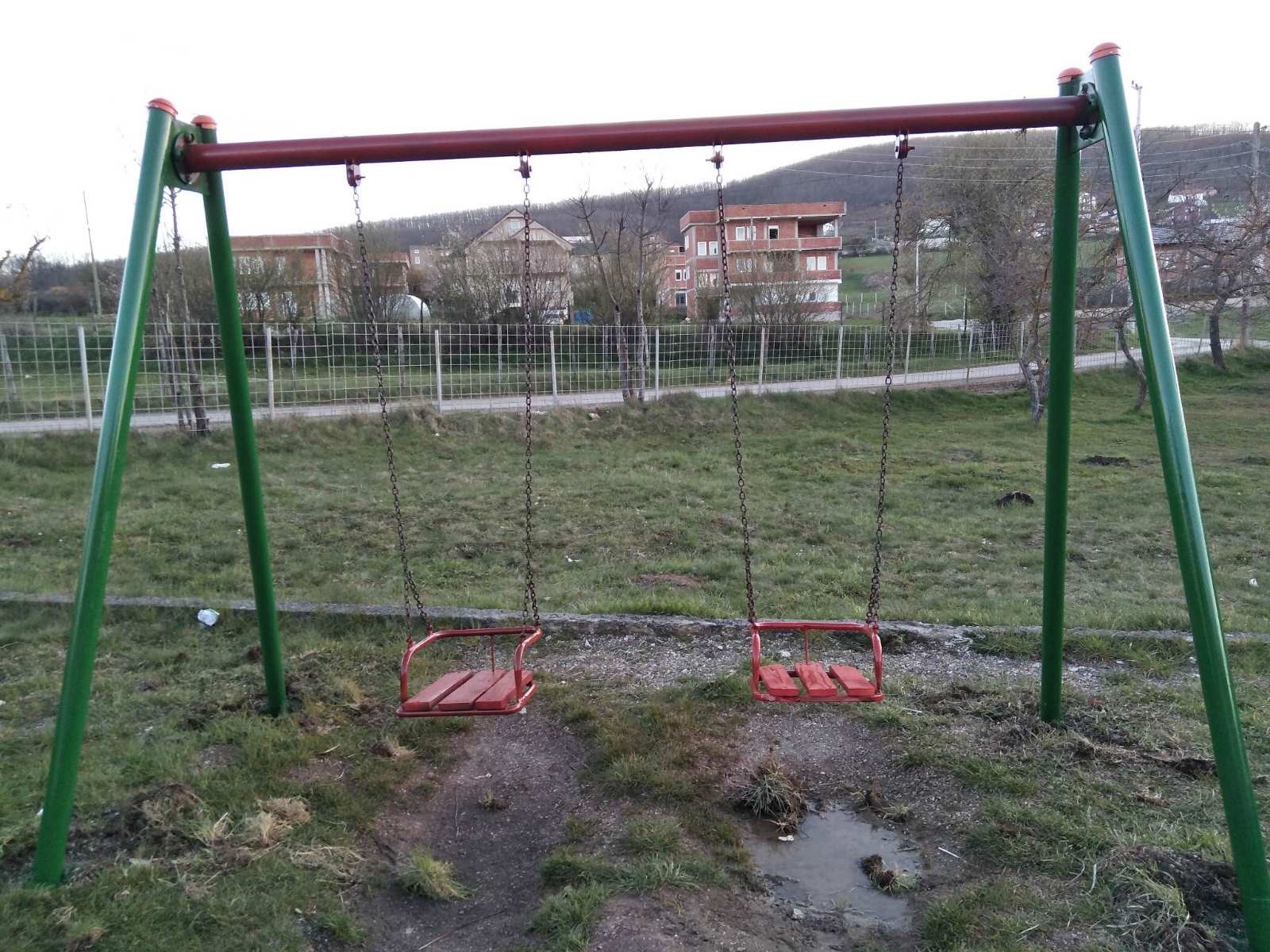 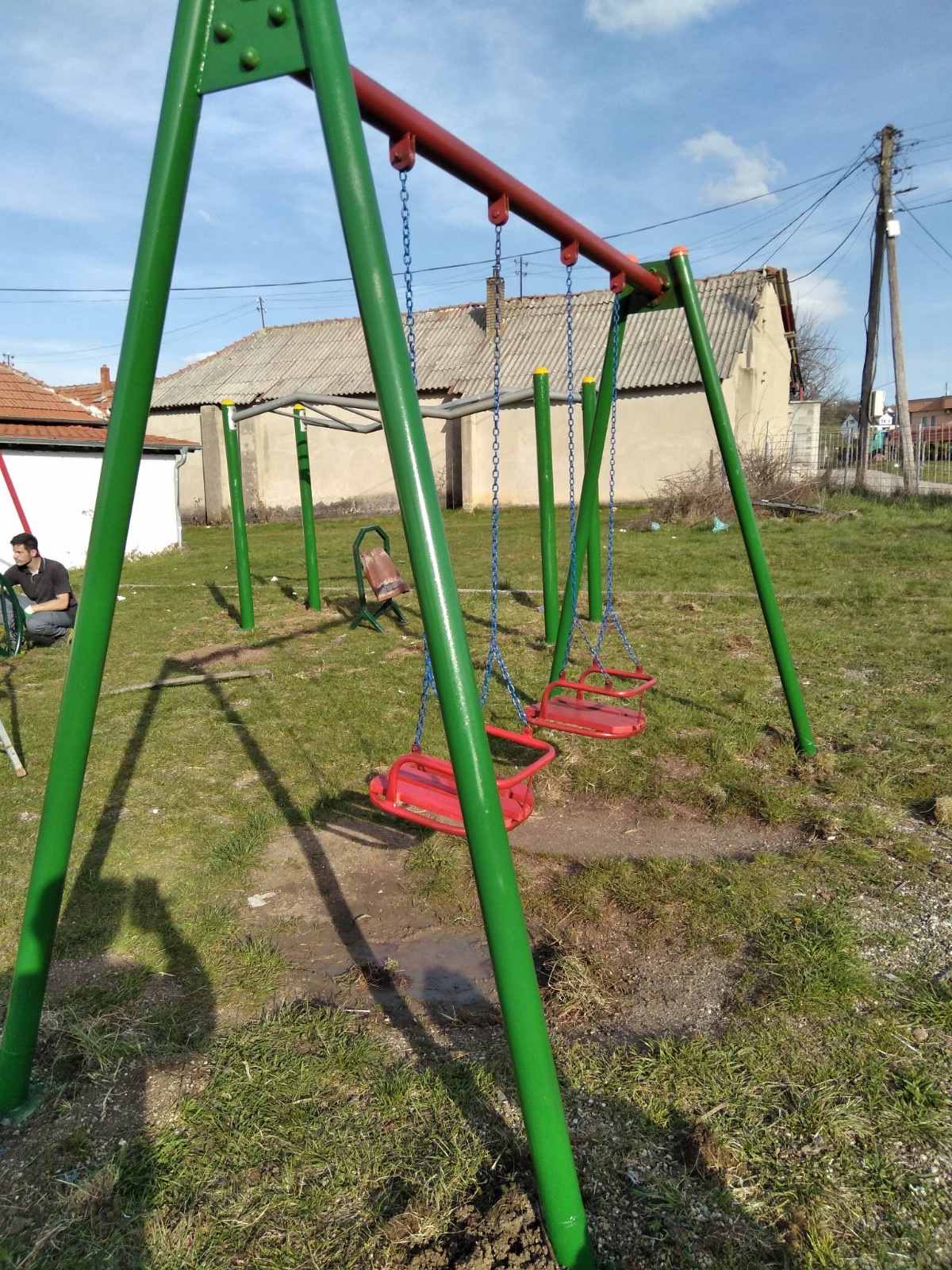 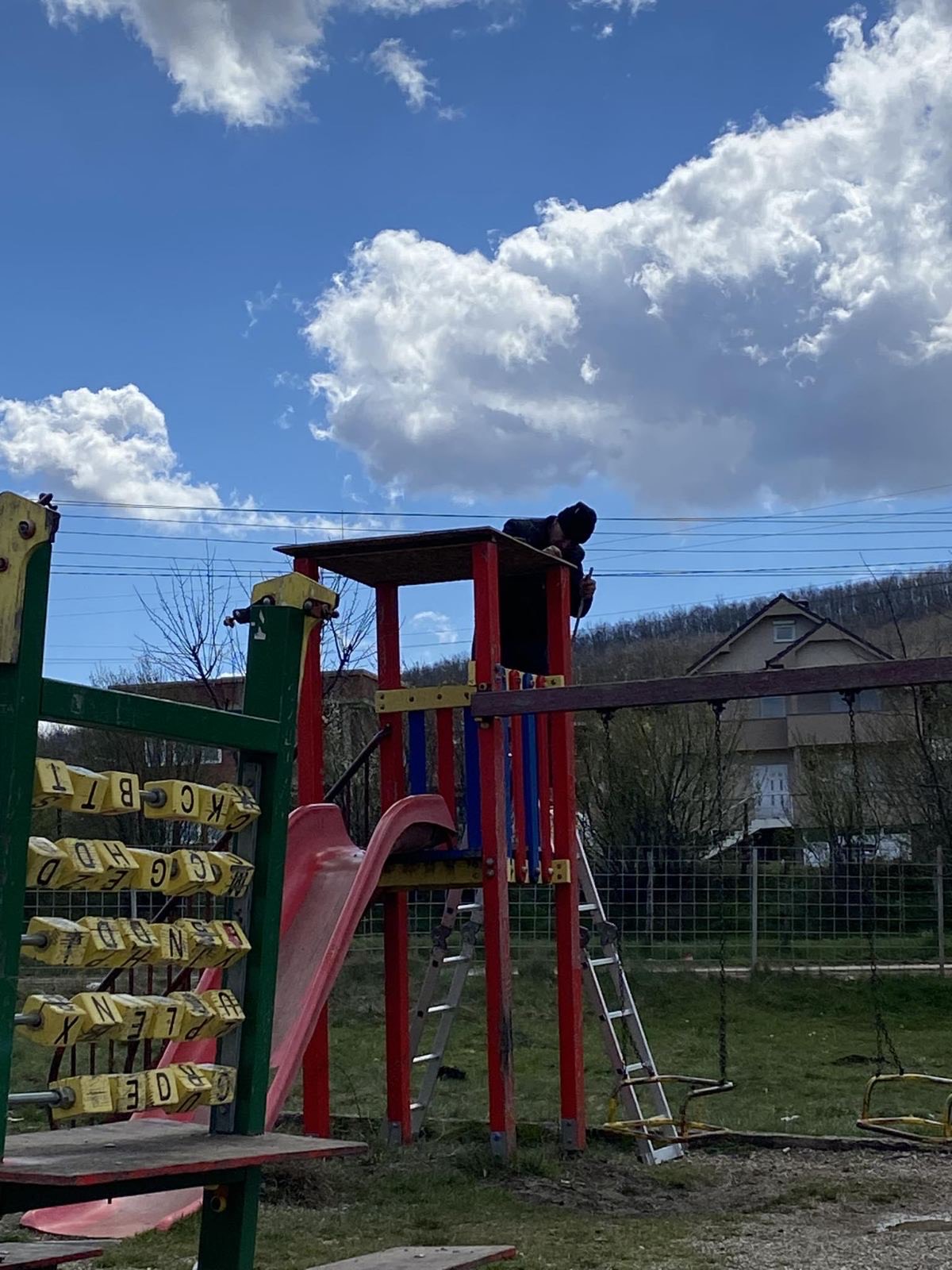 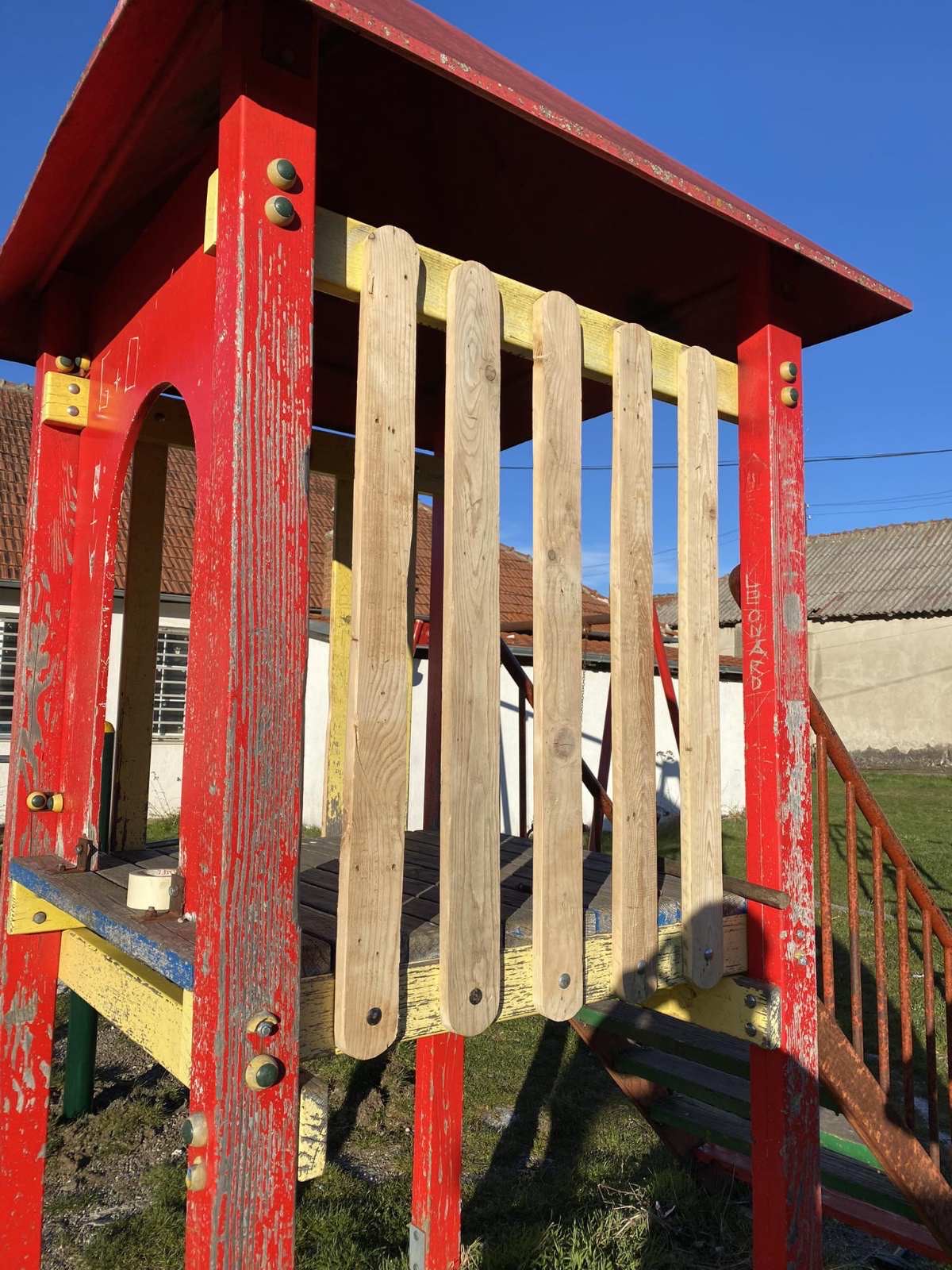 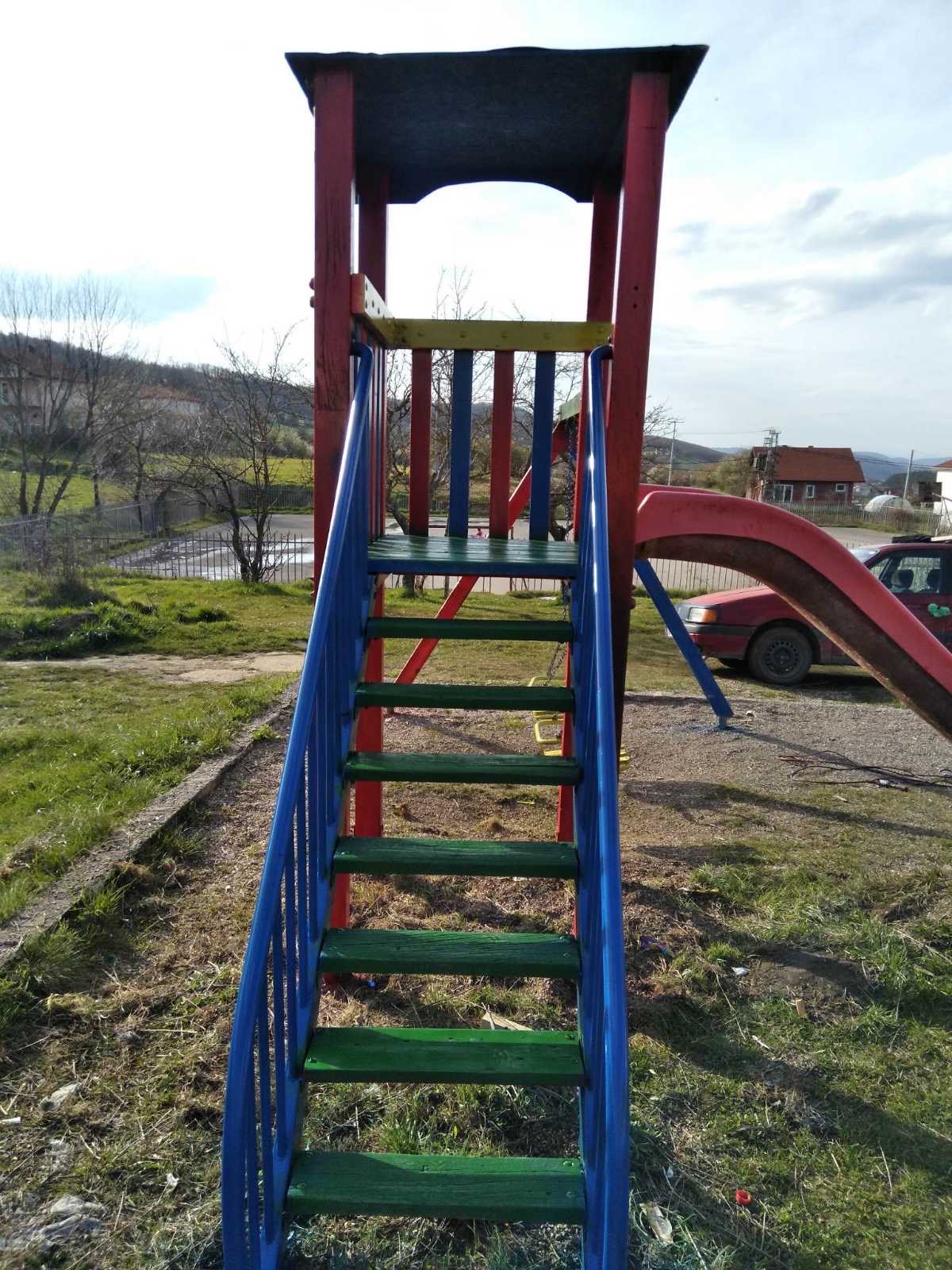 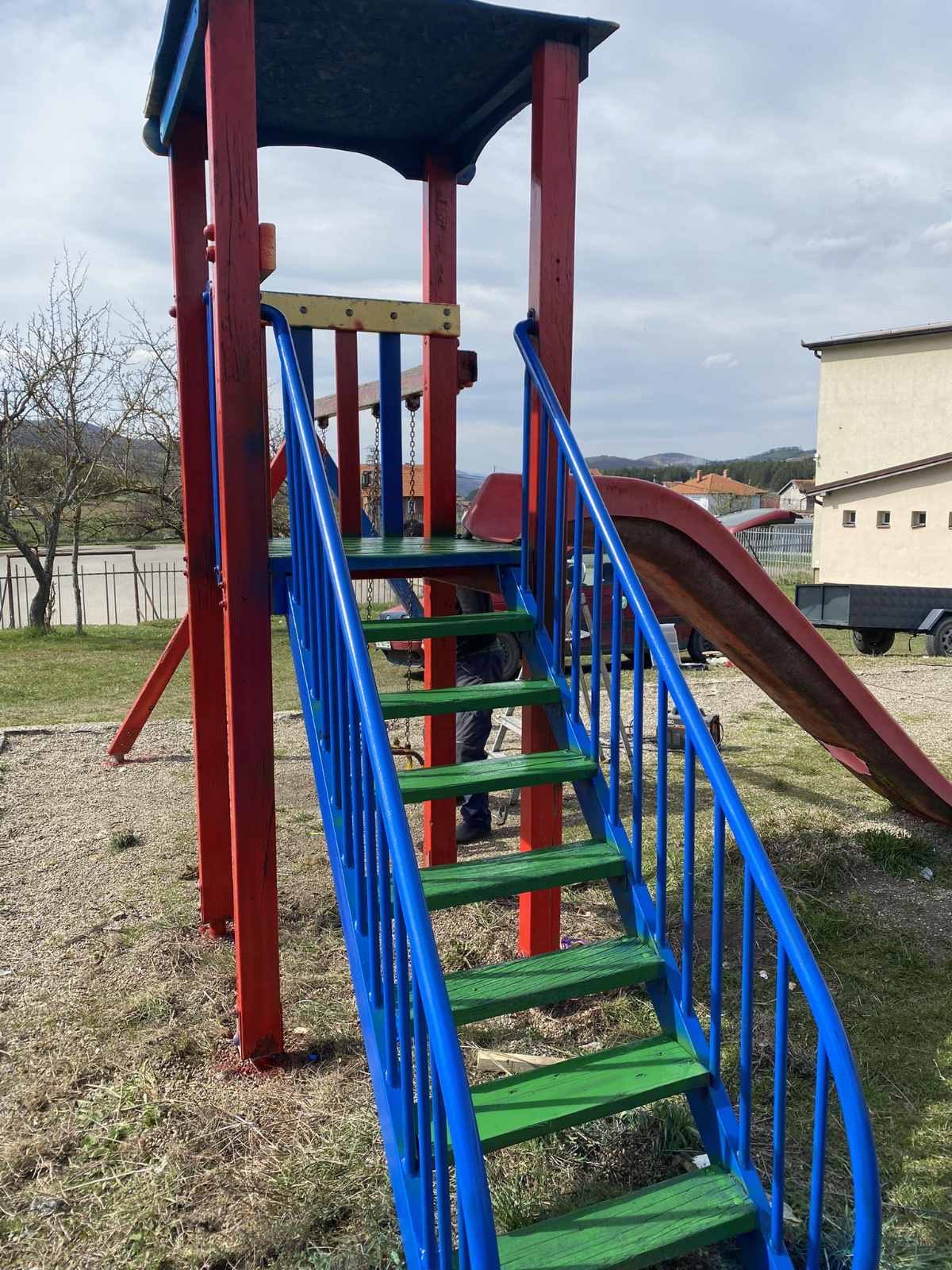 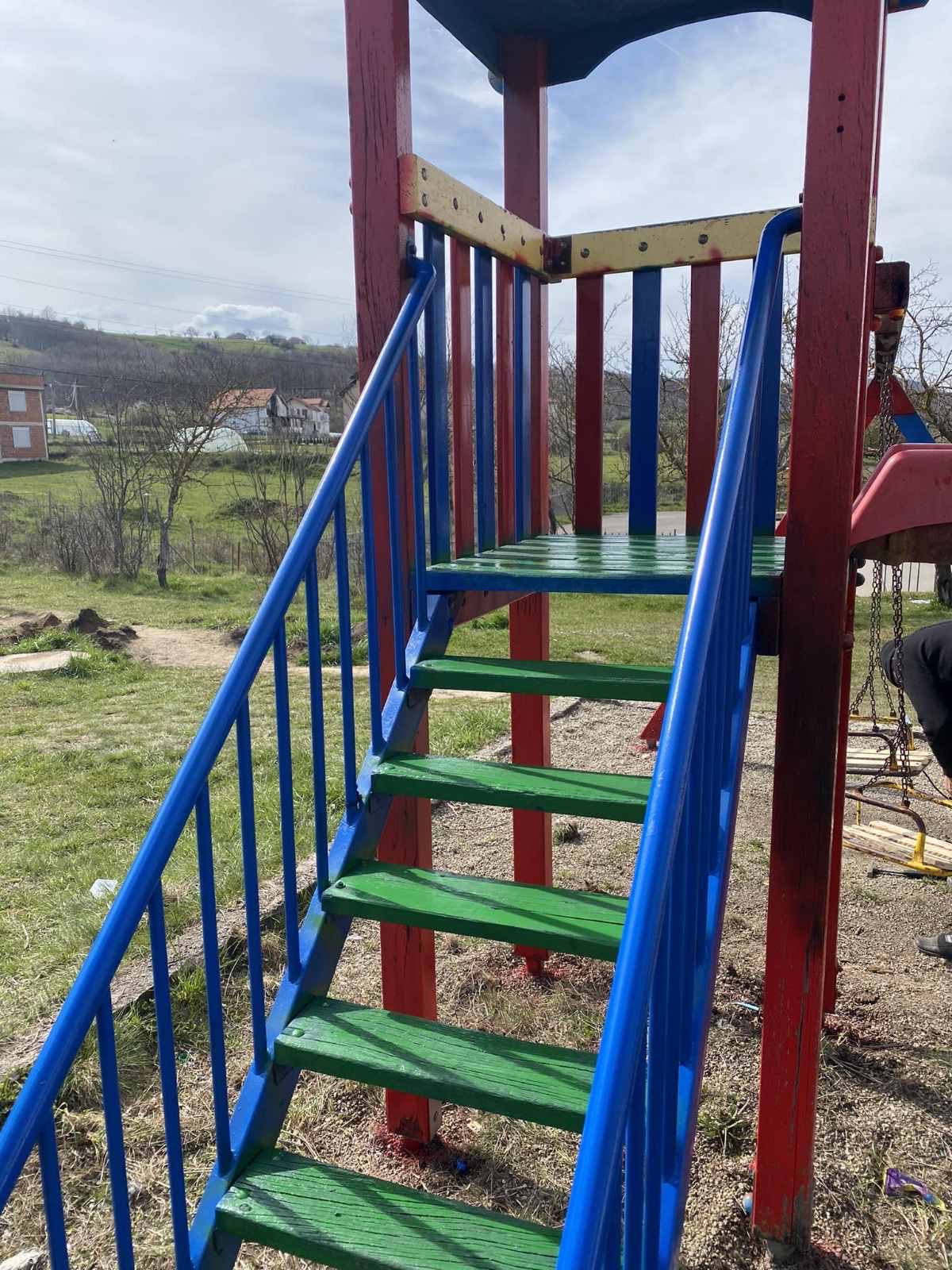 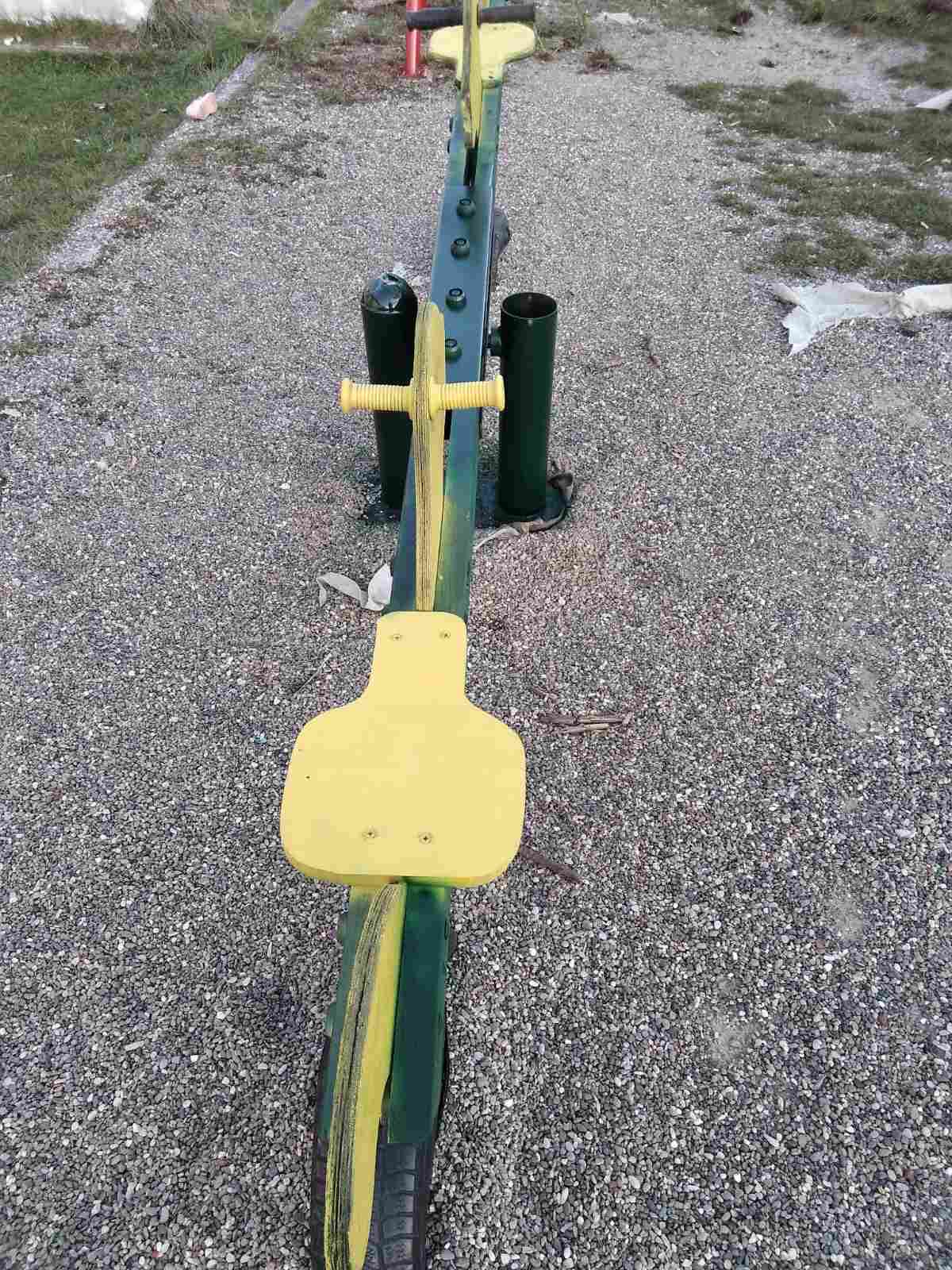 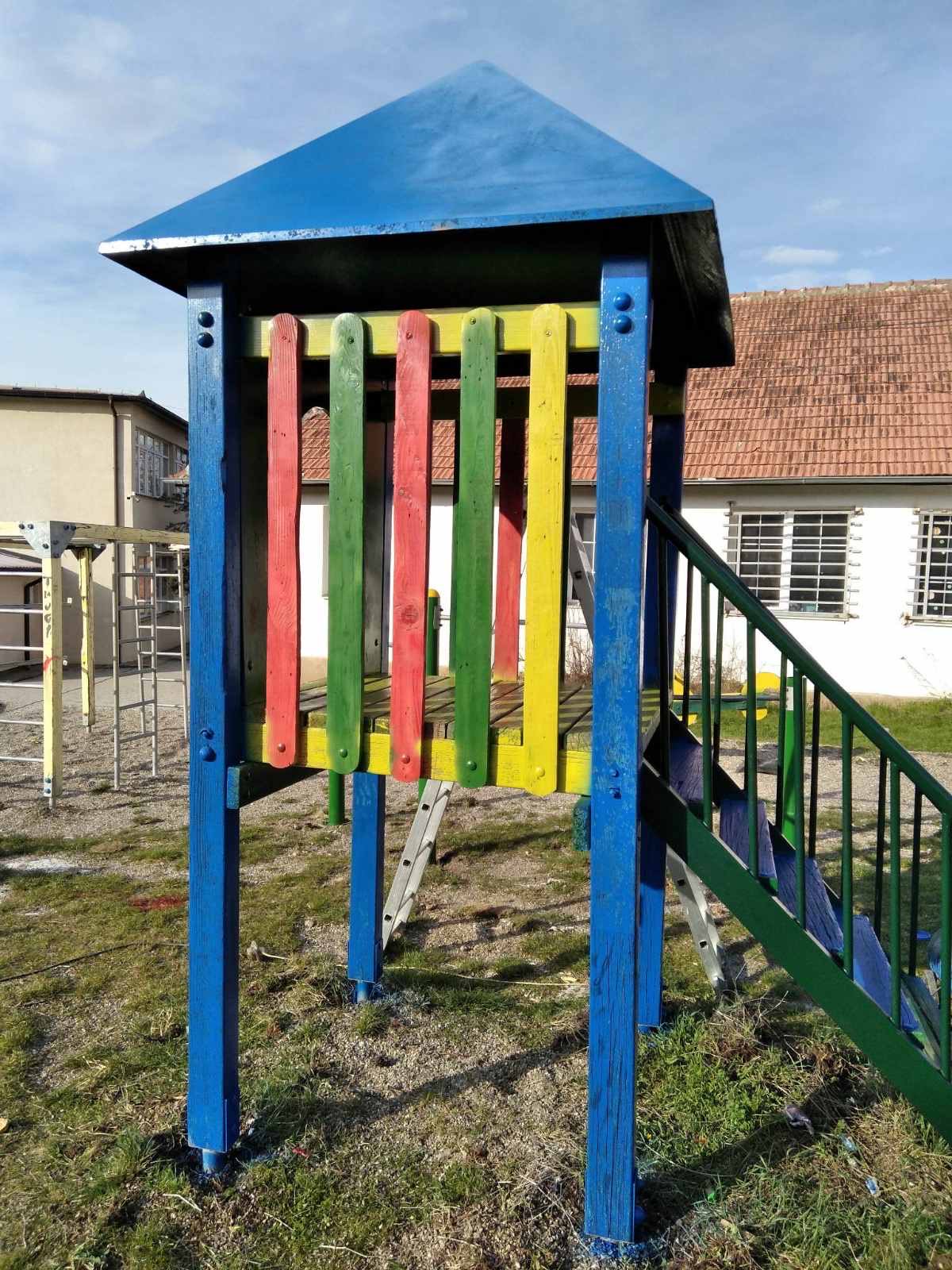 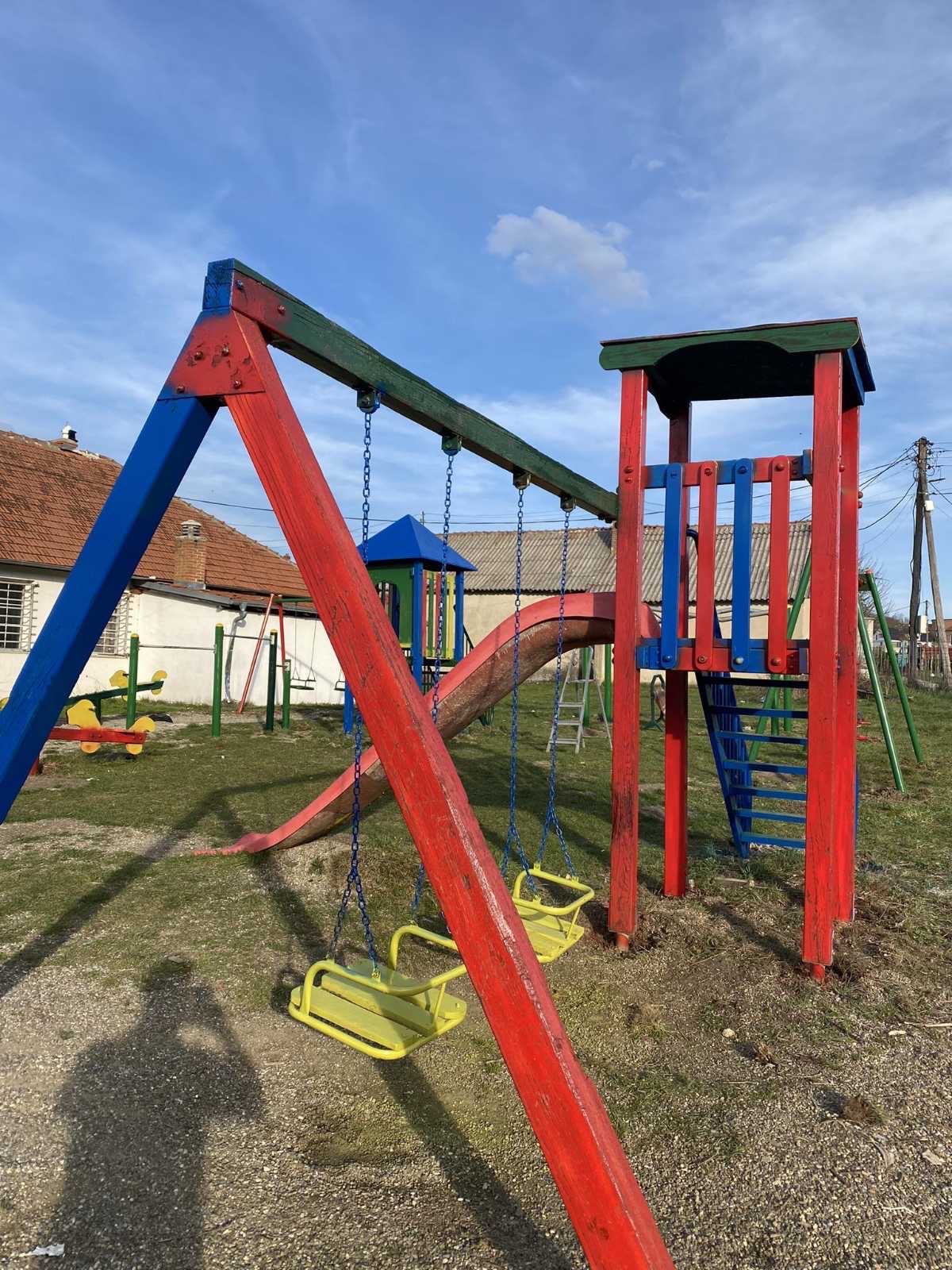 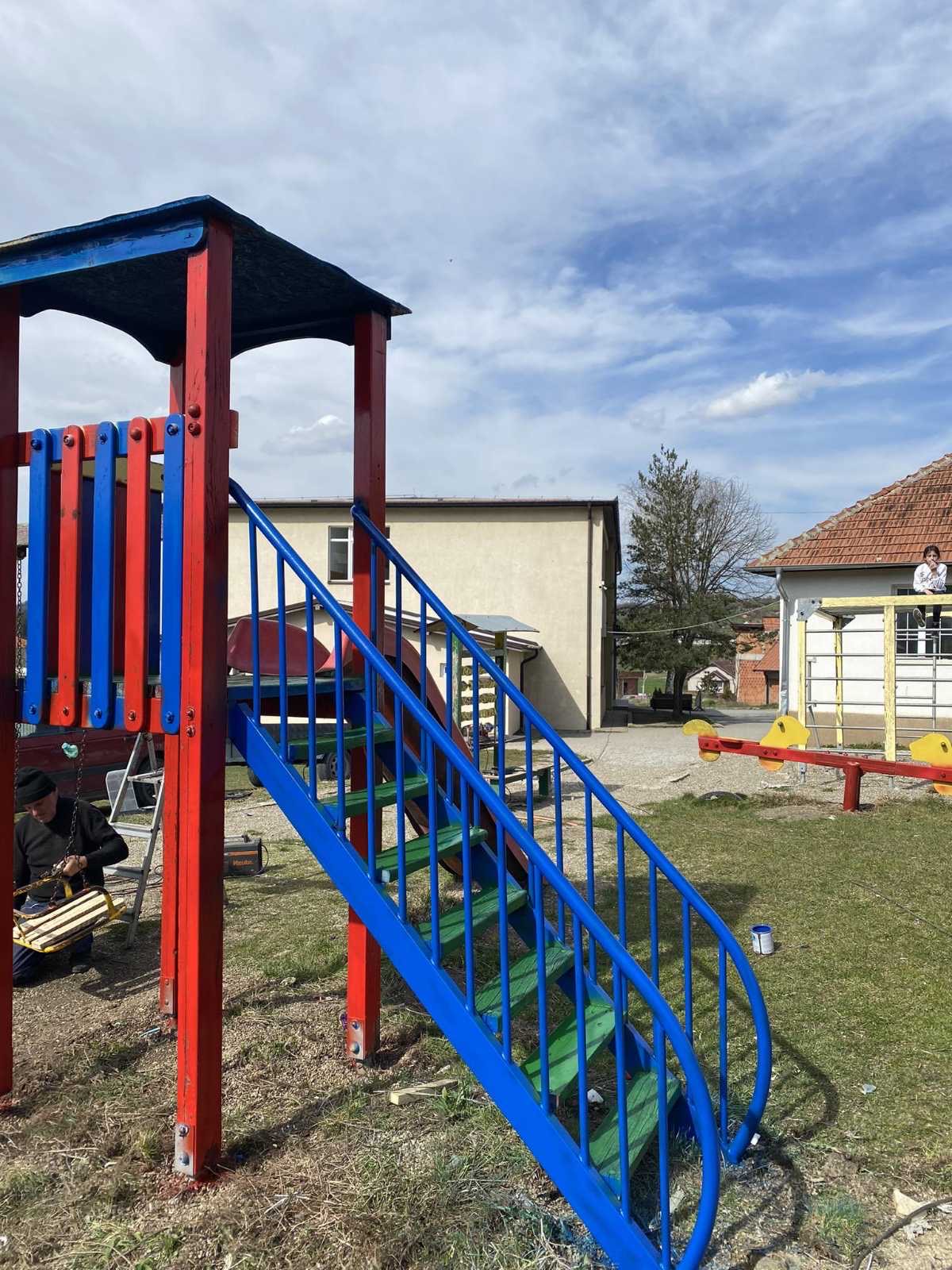 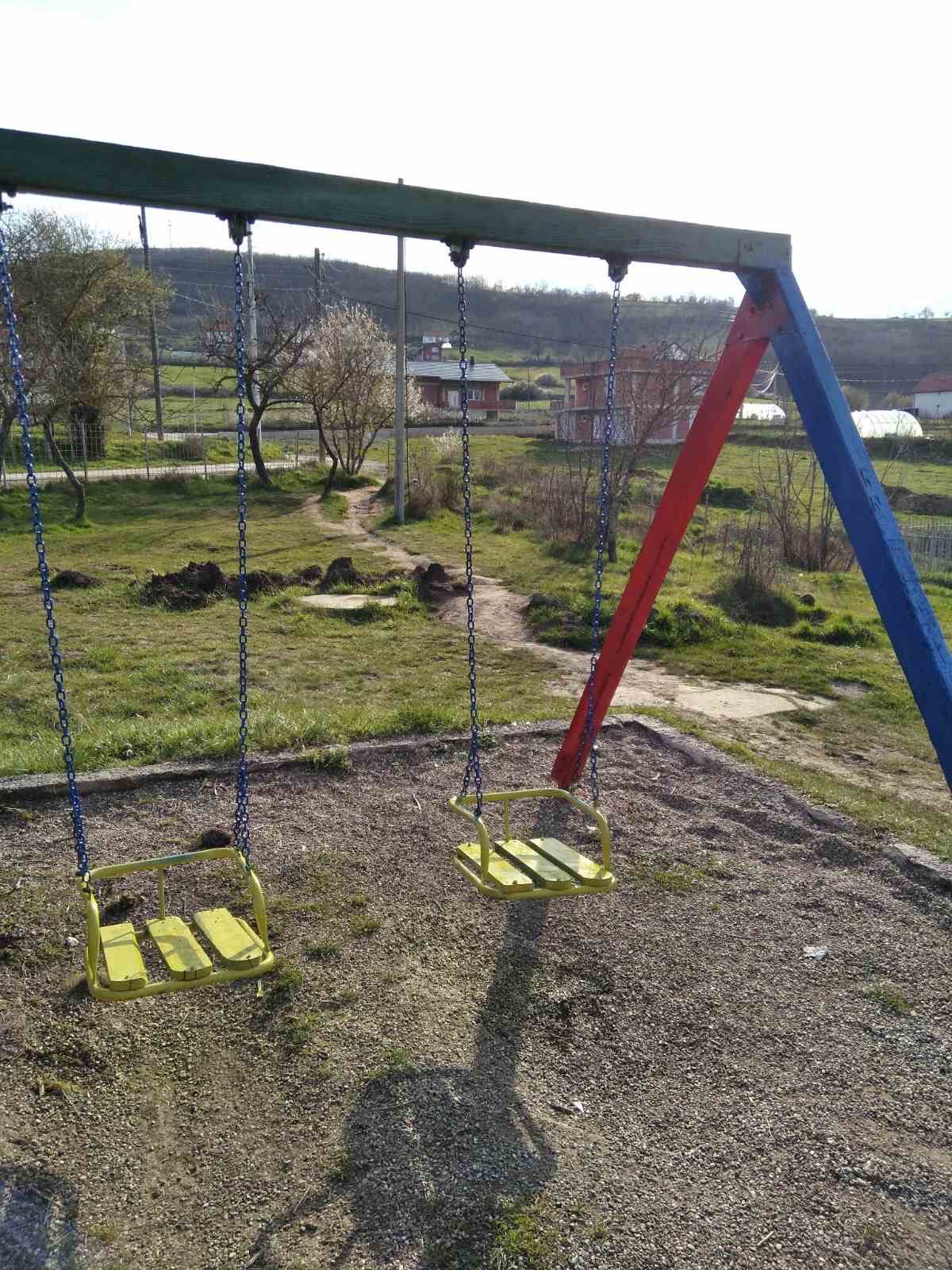 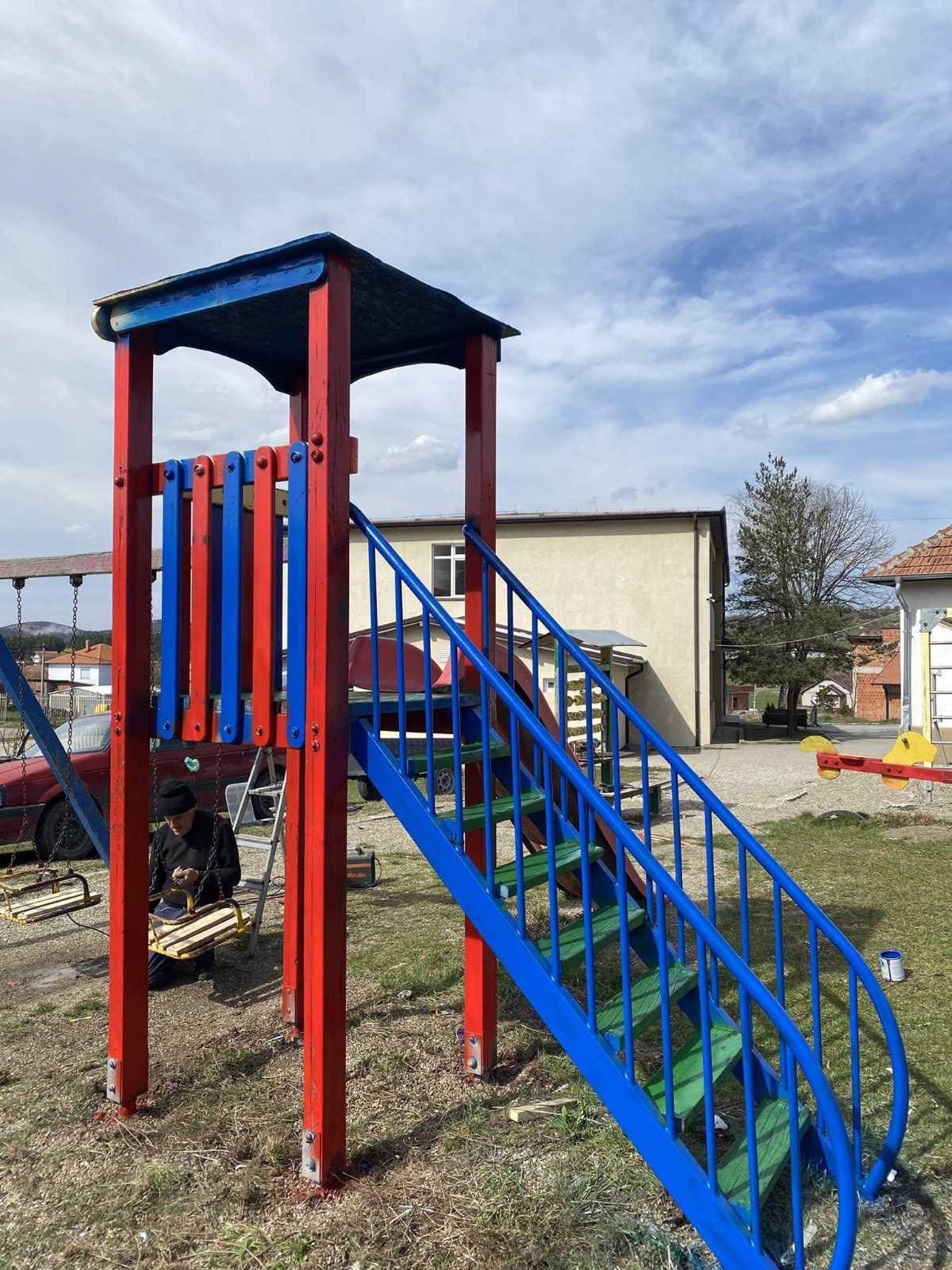